Наша дружная семья
Моя семья очень большая, я их всех очень люблю.
Меня зовут Настя
Моя семья
Мой братик
Папа и мама
Традиции моей семьи
Ходим с кафе, в кино
Готовим вместе пироги, лепим пельмени
Занимаемся спортом
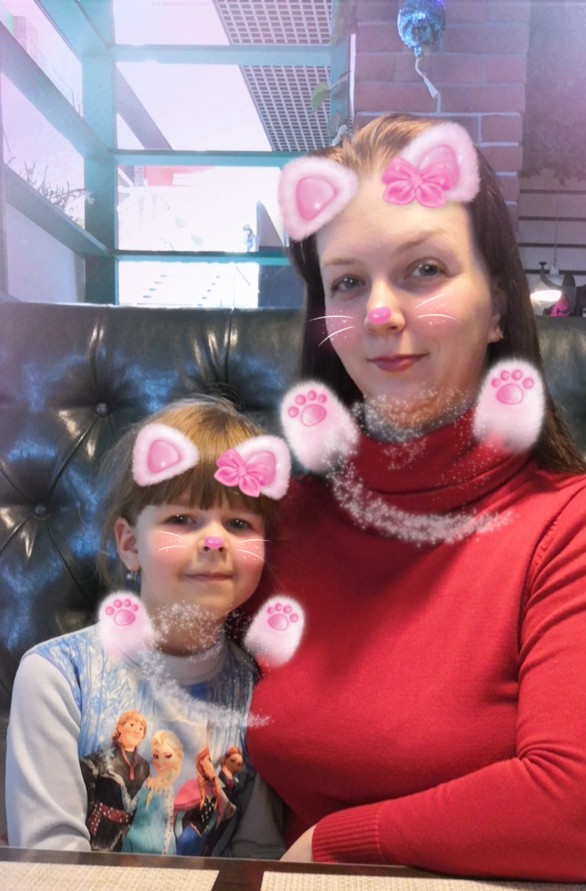 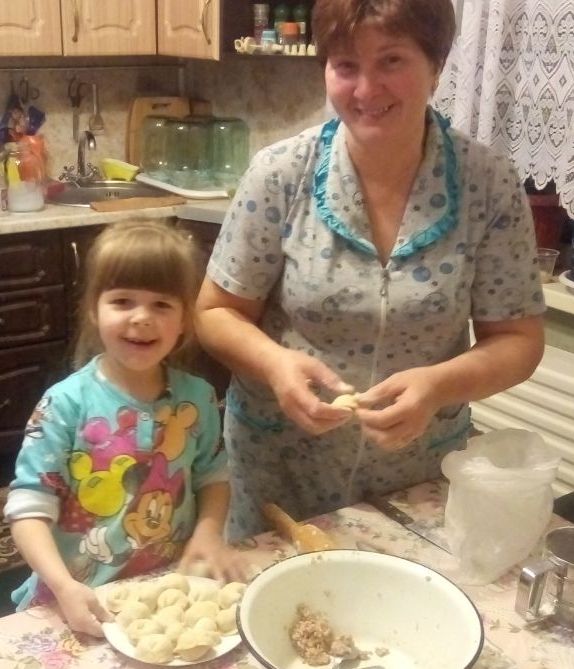 Секрет семейного счастья
Улыбаться и
поддерживать друг друга))